The Era of Good Feeling
What is the significance of the Monroe Doctrine?
European monarchs start to look at South America for colonies.
Monroe fears European powers entering the Western Hemisphere
May effect US foreign markets
Monroe Doctrine
President James Monroe issues his Monroe Doctrine
European powers… stay out of our hemisphere, or else we will attack you!!!
England supports the doctrine, and they will attack any country that violates it as well
Monroe Doctrine
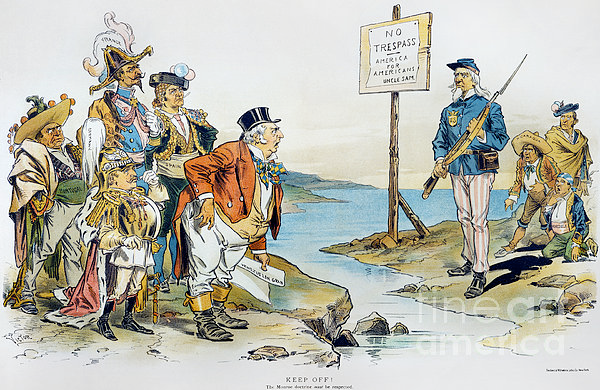 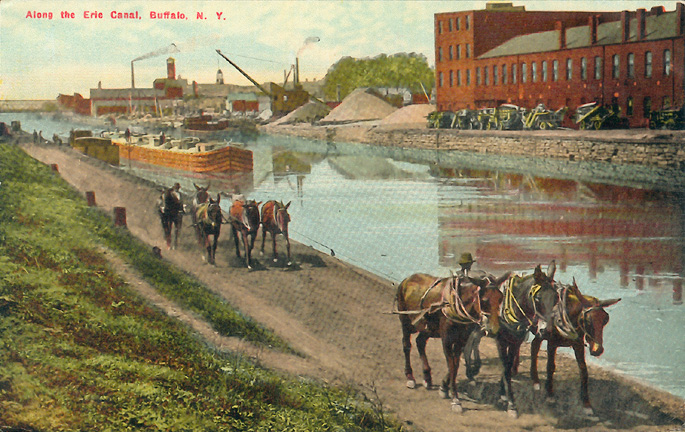 Industrial Revolution
How did economic growth impact the US in the early 19th century?
1825, the state of New York opens the Erie Canal
Connects the east coast with the interior of the country
Allows for New York to become a center of trade and travel
Helps the US economy because goods can reach places faster and easier
Erie Canal
Developed by Henry Clay
1. Internal improvements at federal expense (railways and canals) 
2. Protective Tariffs
3. National Bank
Demonstrated the economic and industrial growth of the U.S. in the early 1800s
American System
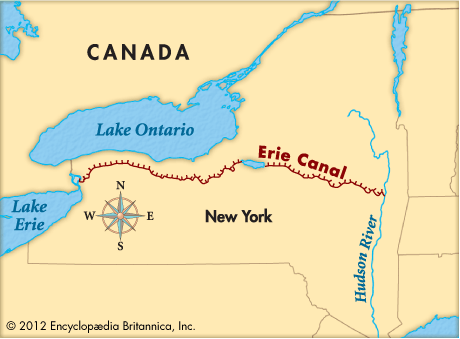 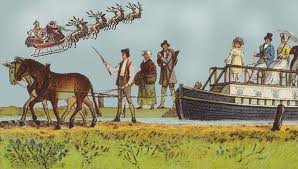 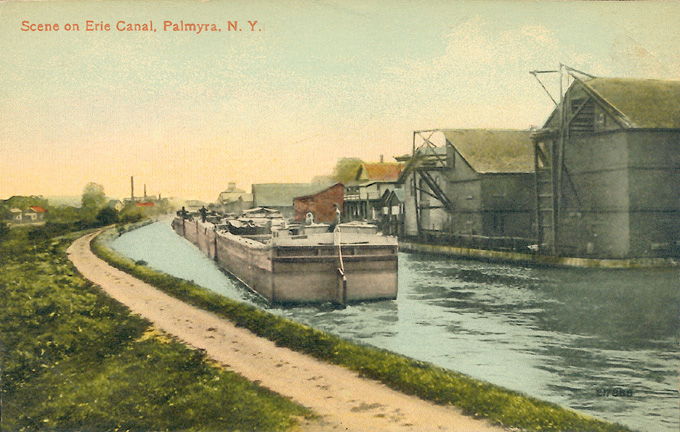 Cotton Gin
Allowed for the mass production of cotton by mechanically removing the seeds from the cotton
Eli Whitney
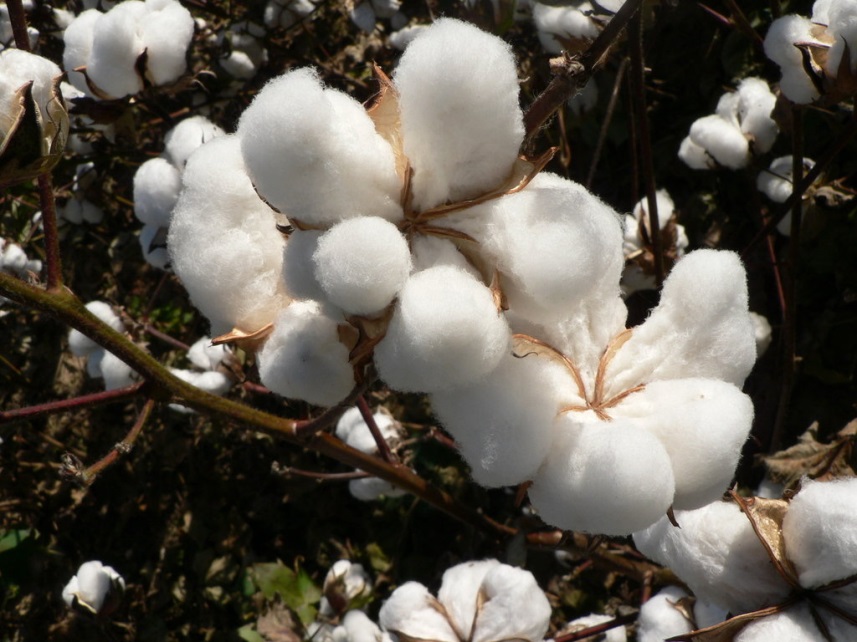 Since cotton could be refined faster, it needed to be picked faster
What does this mean for slave labor?
Cotton Gin
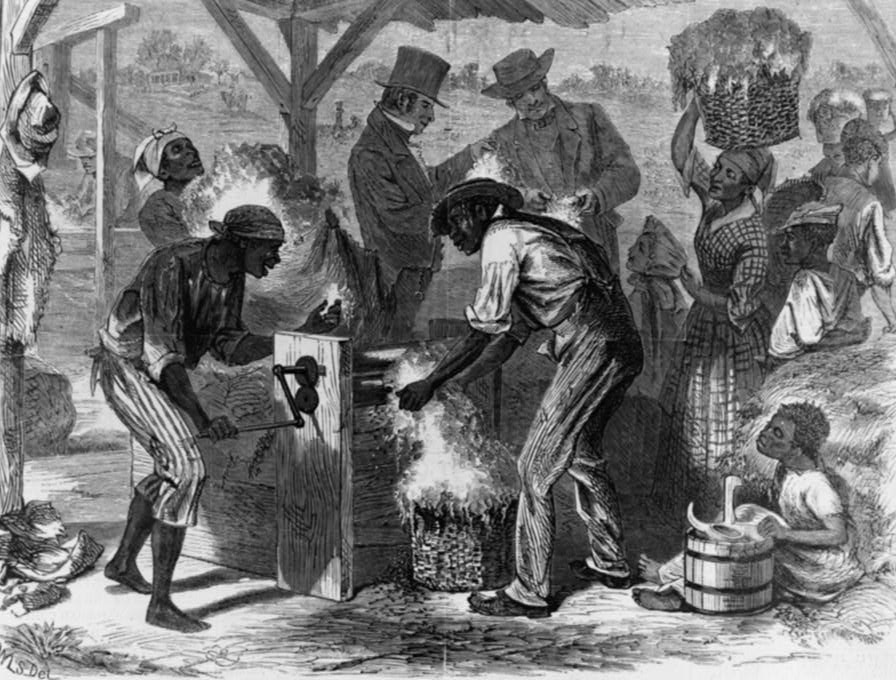 Whitney decides to create a musket using interchangeable parts (identical parts)
This means if the trigger of the gun broke, you could replace the trigger rather than having to buy a new gun.
Makes production of goods faster, and cheaper
Interchangeable Parts
Technological innovations made farming more efficient
Led to a farming boom… more food for everyone
Goods were then cheaper because they were mass produced
Mechanical Reaper, Combine machine, Steel Plow
Agricultural changes
The Erie Canal, interchangeable parts, cotton gin, and other inventions of the time period created cheaper, available goods.
Feelings in the era were good
Effect on the American Country